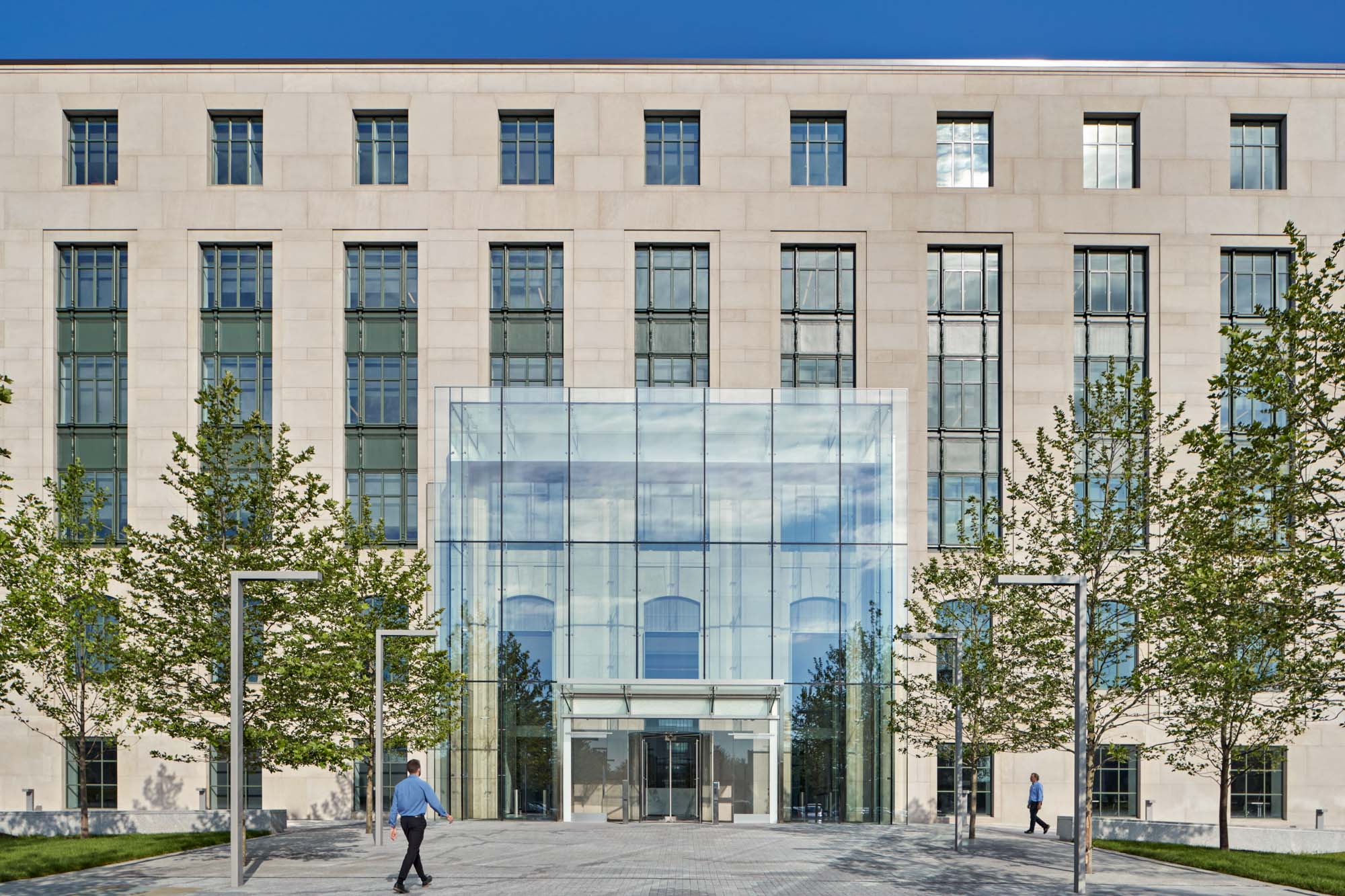 Health Care Update
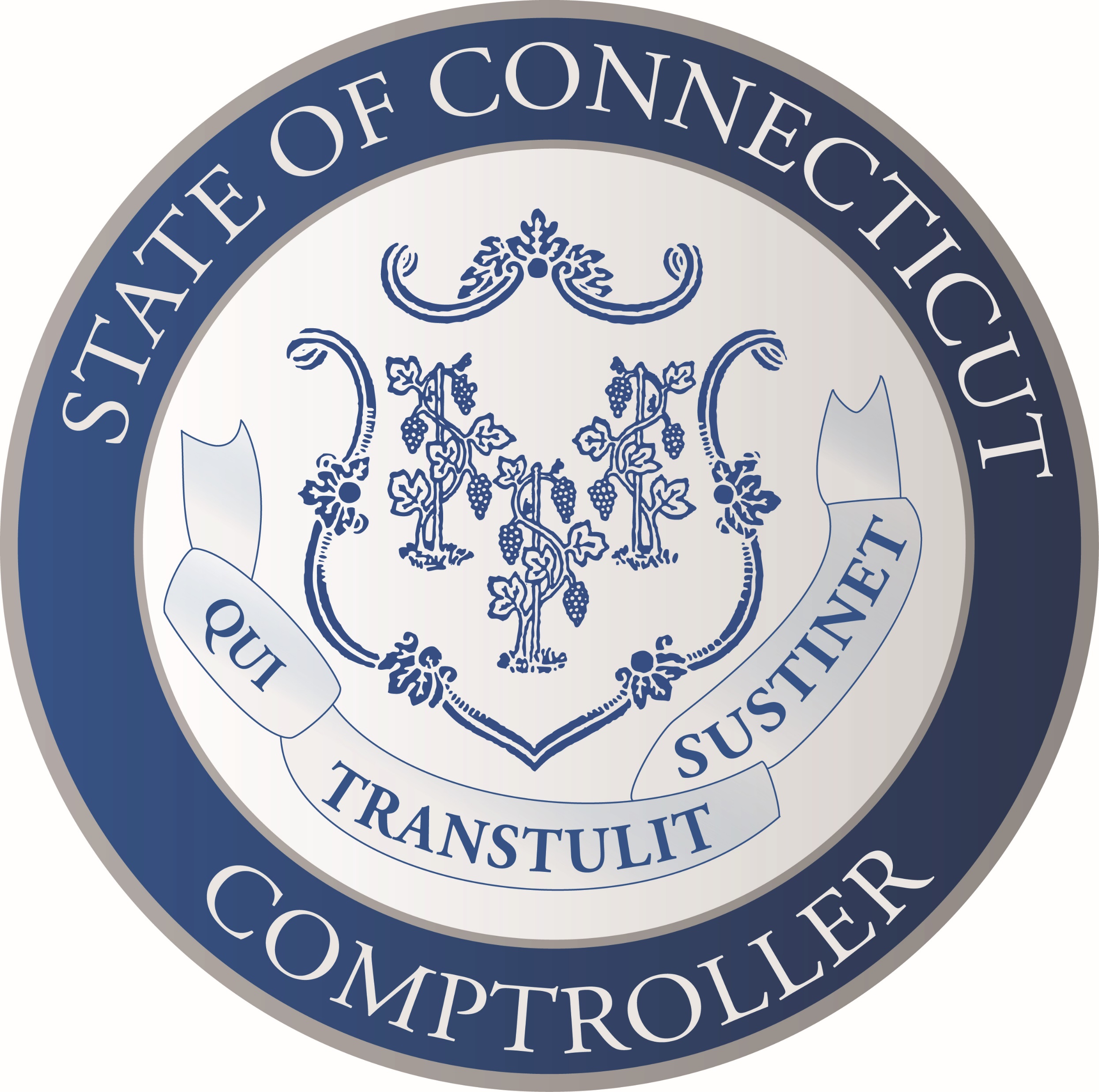 July 12, 2021
OFFICE of the 
STATE COMPTROLLER
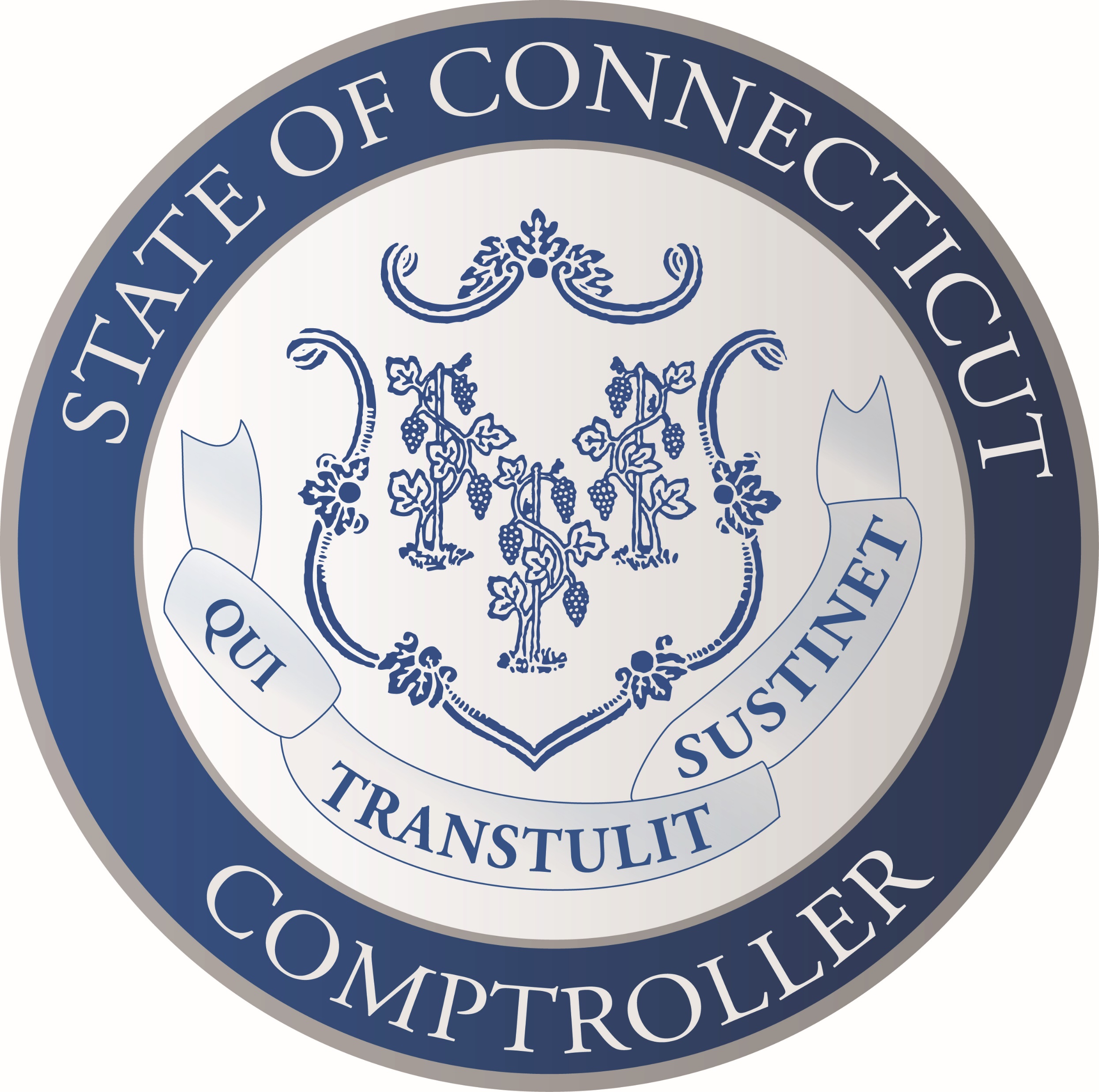 Agenda
Status Updates

Public Comment

Financials/Budget Update (Rae-Ellen)

Partnership Update (Bernie)

Communications (Betsy)
OFFICE of the 
STATE COMPTROLLER
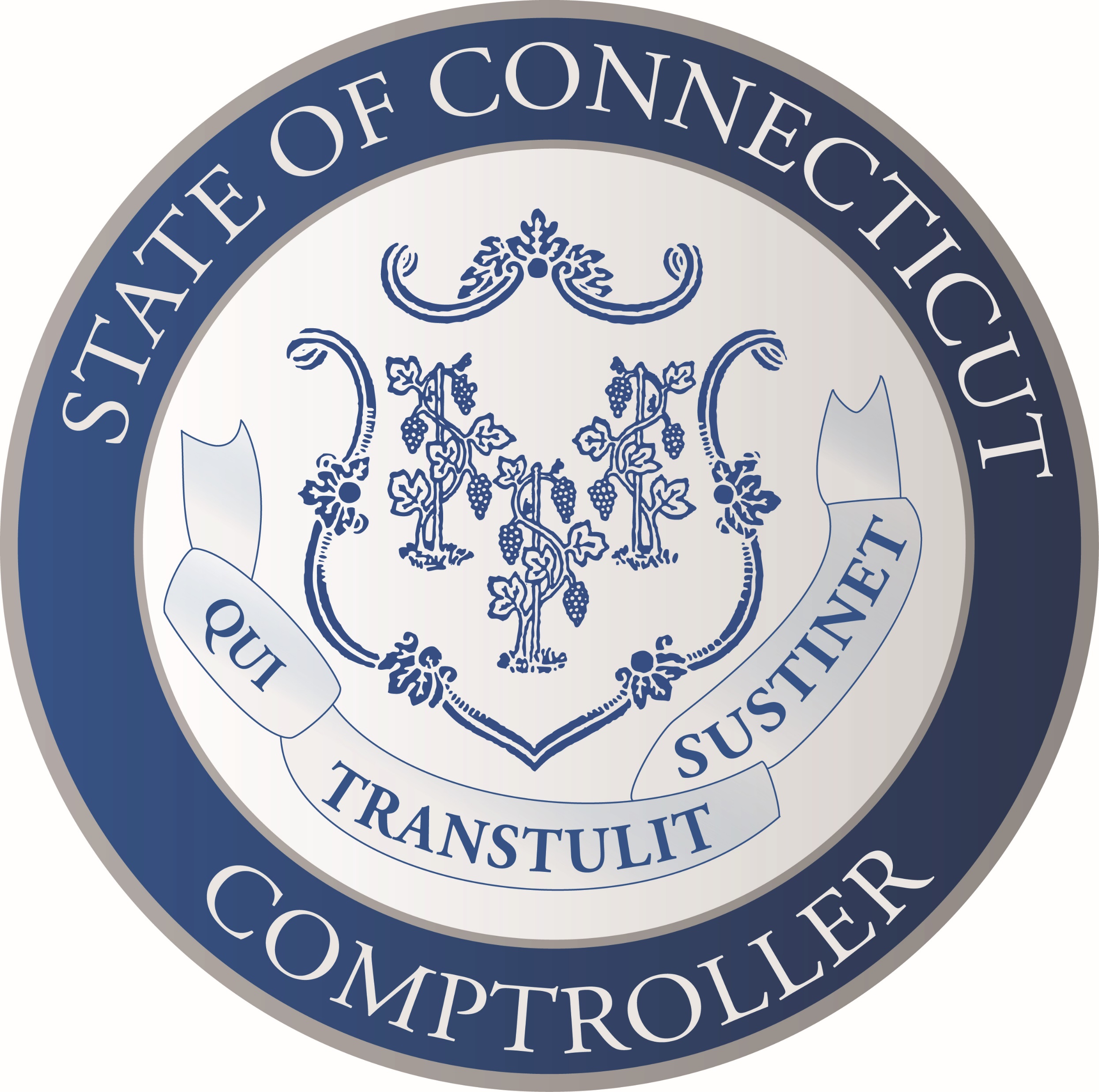 Financials
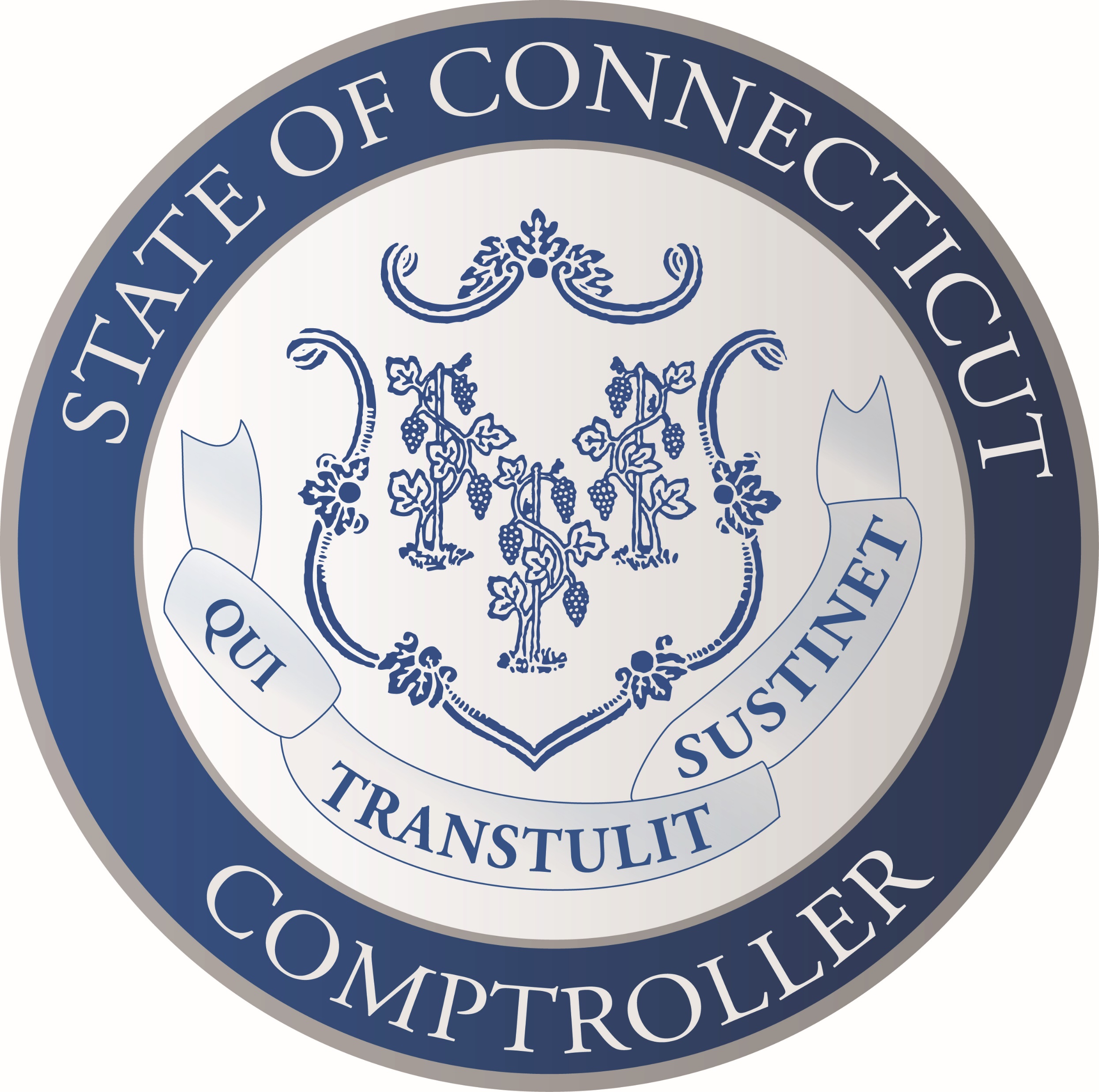 Partnership
OFFICE of the 
STATE COMPTROLLER
Partnership 2.0
As of 7/1/21 there are 150 groups enrolled totaling almost 26,000 employees and over 63,000 members.  
 
There is 1 confirmed partial group joining on 8/1/21 and one small full group joining on 9/1/21.  
 
As of 7/1/21, we had 94 groups who have completed their 3-year contract commitment under Partnership and had the option of leaving the plan without an early termination penalty.  To date, no group has left Partnership 2.0. 
 
Partnership 1.0
As of 7/1/21 we still have 5 groups remaining totaling approximately 2,400 employees and just under 3,400 members.
OFFICE of the 
STATE COMPTROLLER
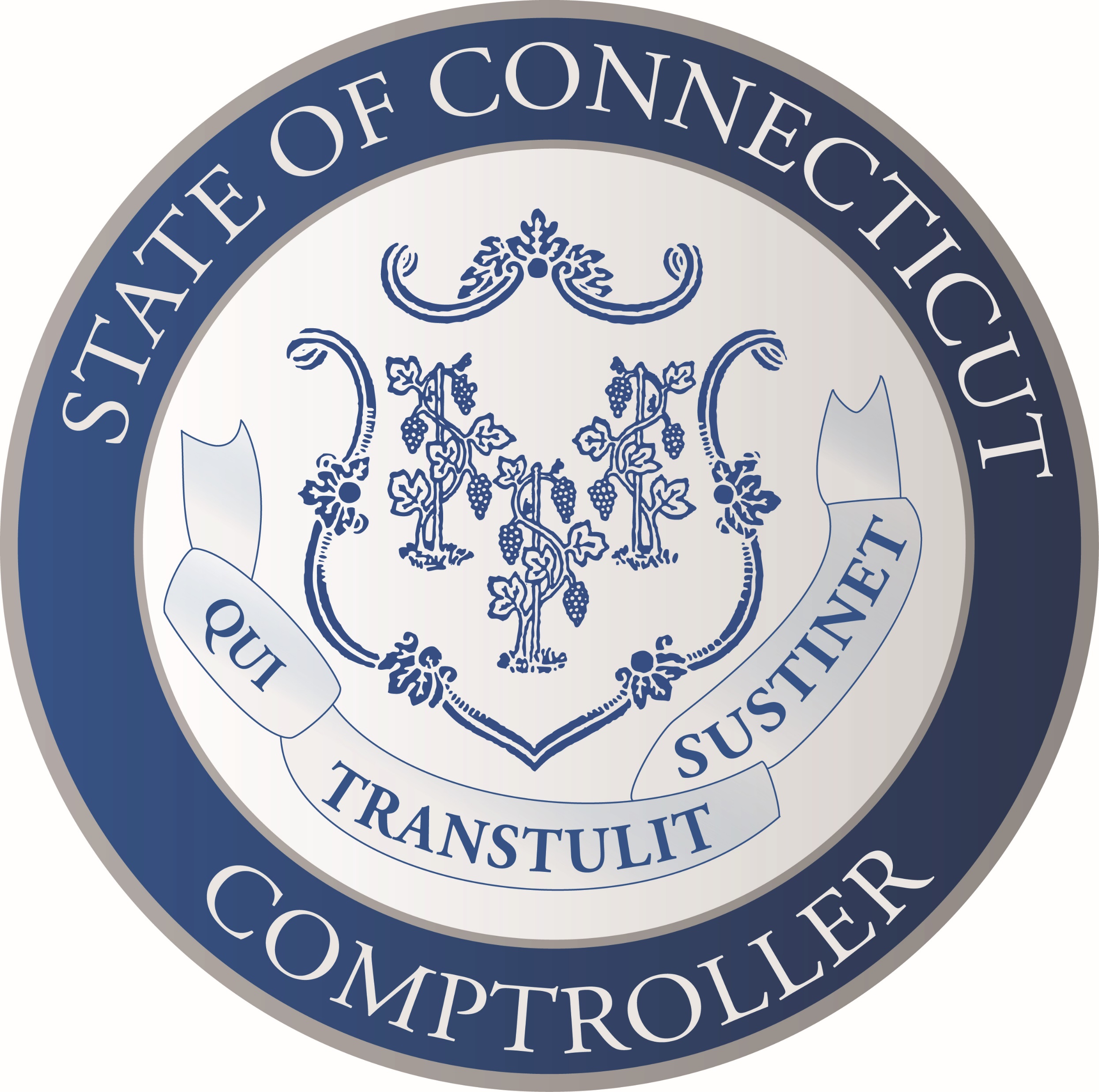 Communications Update
Presented by Betsy Nosal
OFFICE of the 
STATE COMPTROLLER
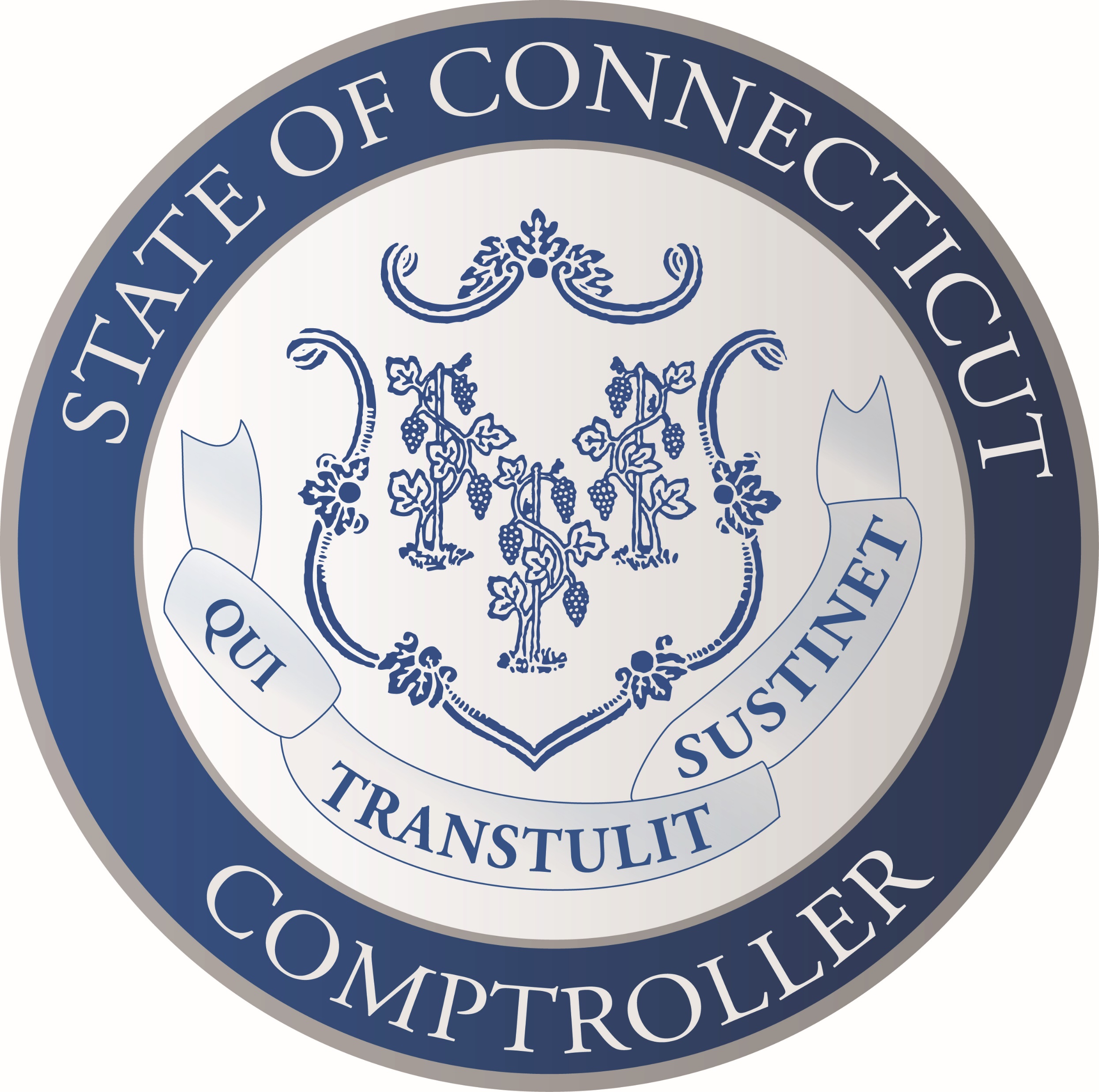 Open Enrollment and Benefits Survey Impact
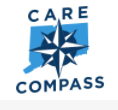 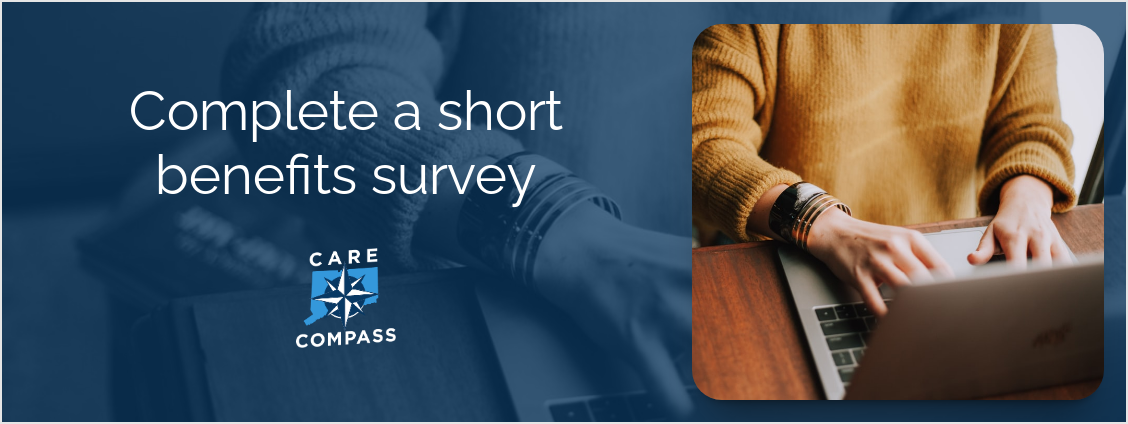 Results as of July 7, 2021. Numbers can change as emails are opened. Employees can opt to unsubscribe at any time. Our current total number of email contacts is
OFFICE of the 
STATE COMPTROLLER
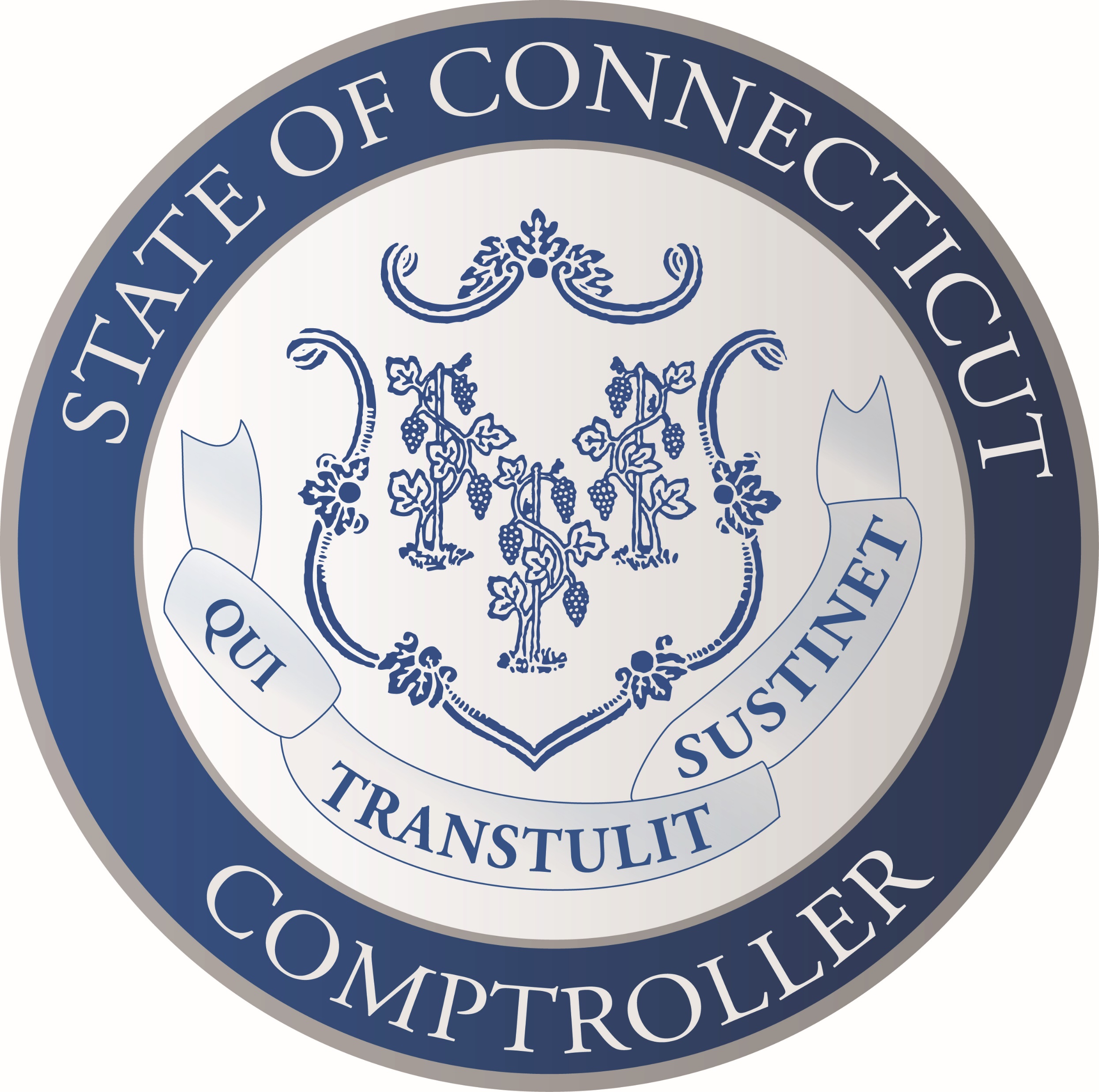 Digital and Social Ad Impact
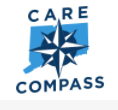 OFFICE of the 
STATE COMPTROLLER
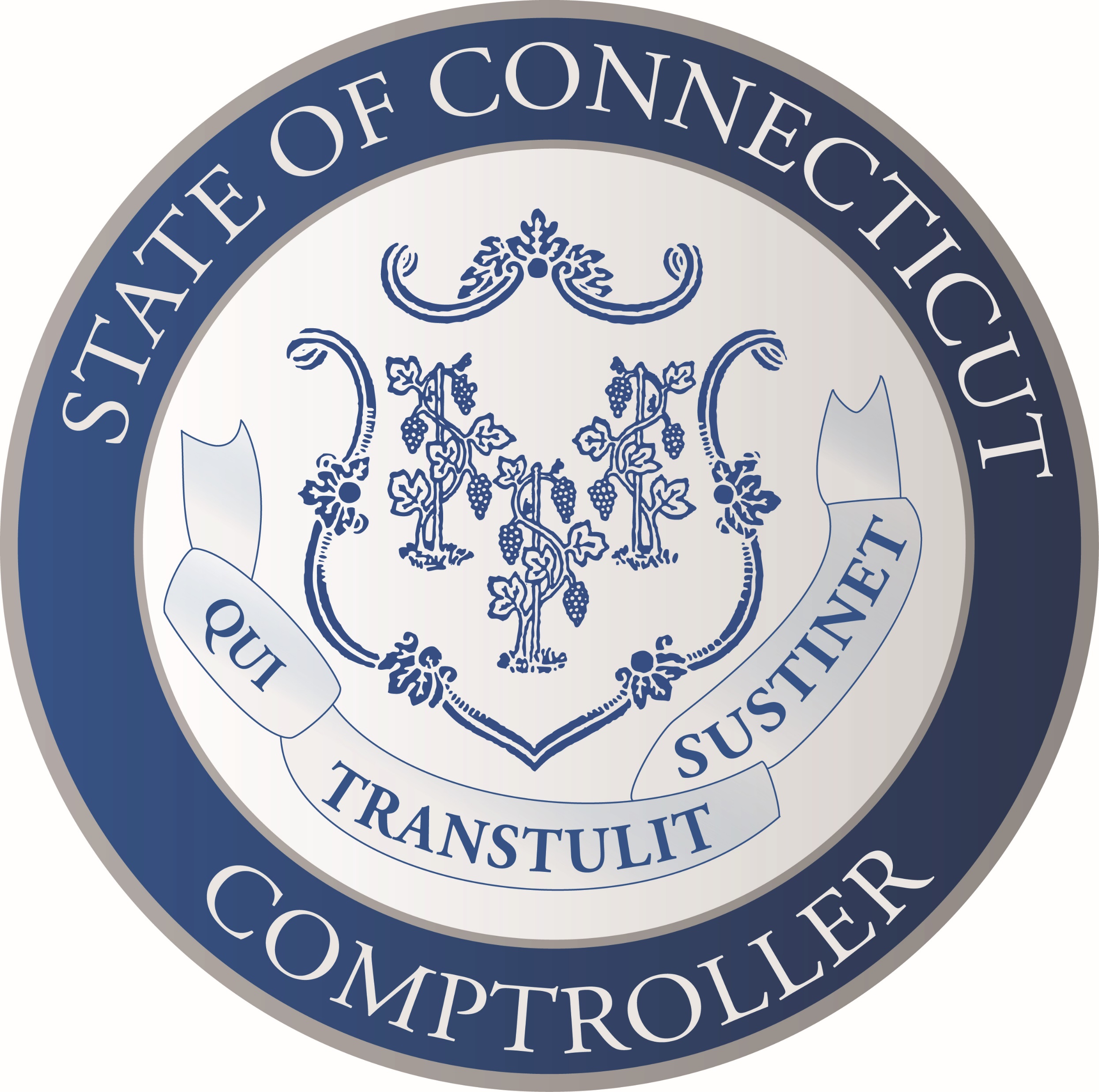 Care Compass Website Activity
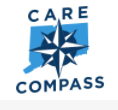 OFFICE of the 
STATE COMPTROLLER
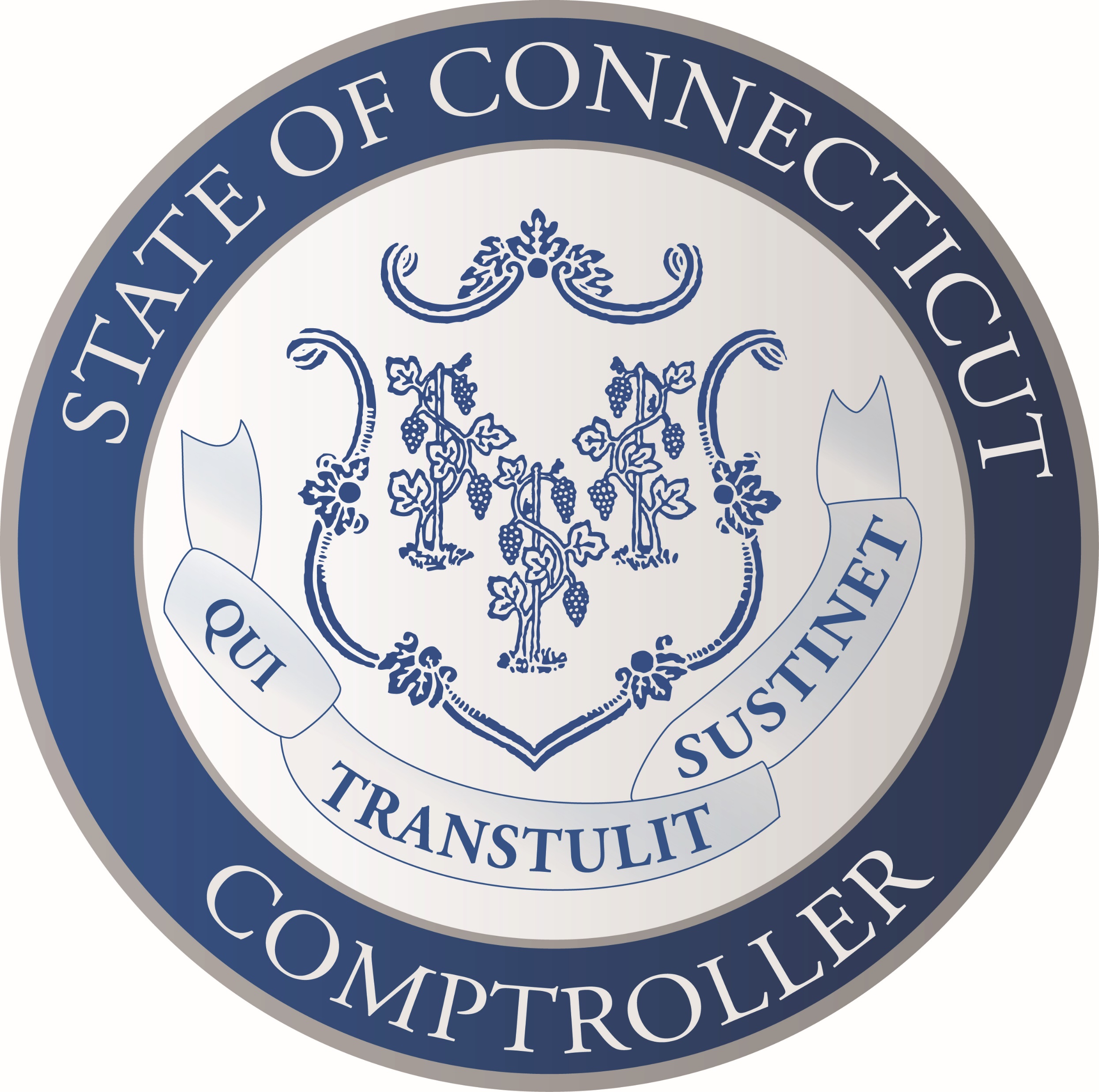 Benefits Education / Communication
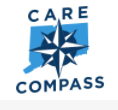 Communication Plans (July-August)
Open Enrollment Survey Review
3,501 participants 
A full report will be shared in the August meeting
Benefit Program Education: 
Webinar: Supplemental Benefit – LifeLock (July)
Webinar: Upswing Health, Health Navigator and Network of Distinction (August)
Email: Back-to-work themed email (desk ergonomics, Live Health Online, 
Email and Facebook (Social) Ad: Comprehensive Spine
Email and Digital Ad: Diabetes Prevention Program (DPP) and Livongo 
Email and Social Ad: Health Enhancement Program (HEP); preventive care reminders
Partnership Member Education
Collecting and uploading member emails to allow more direct benefit communication 
Begin sending emails to SPP group admins and members using email service that is used for Active State employees
OFFICE of the 
STATE COMPTROLLER
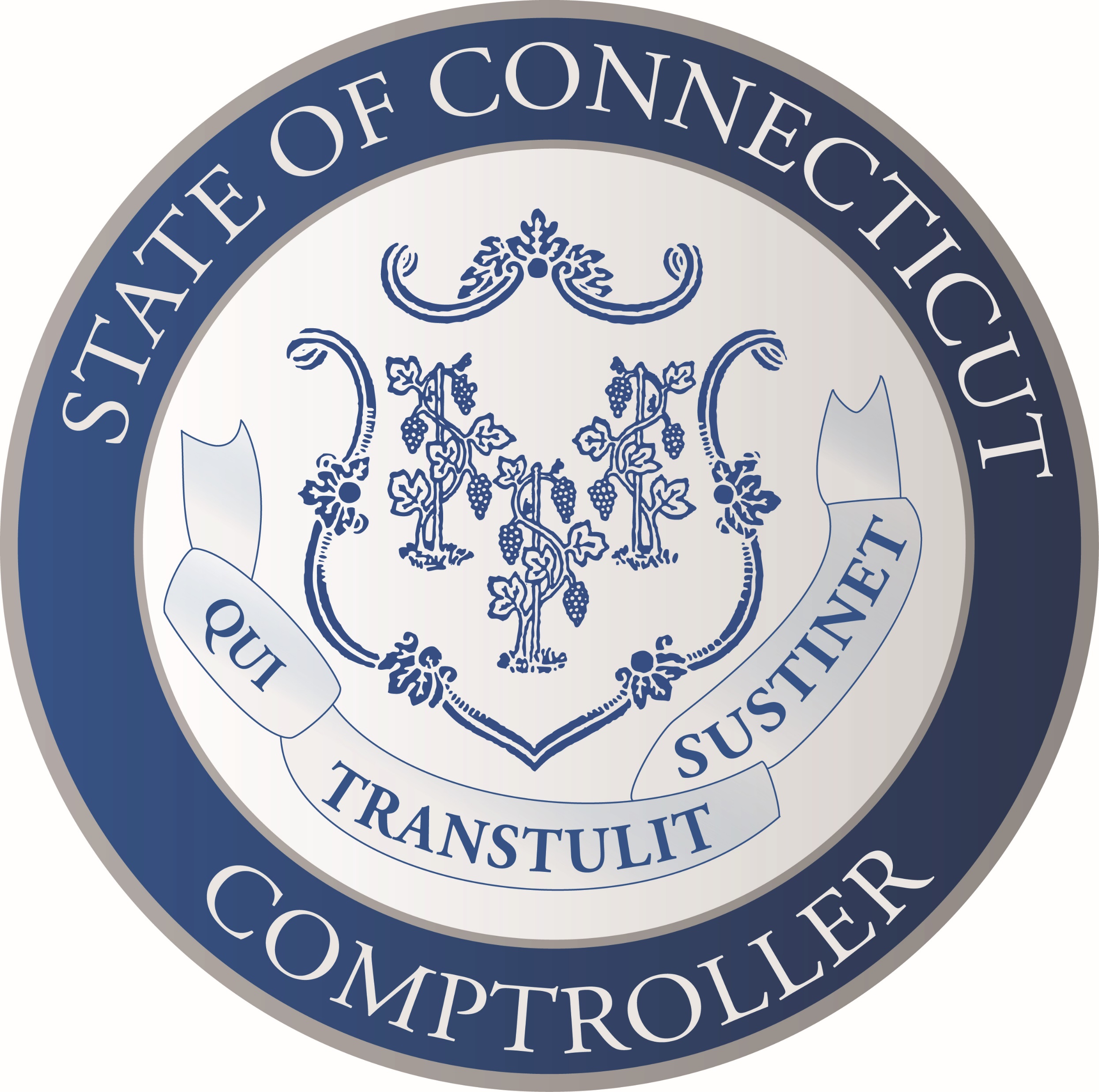 Questions and Comments
OFFICE of the 
STATE COMPTROLLER
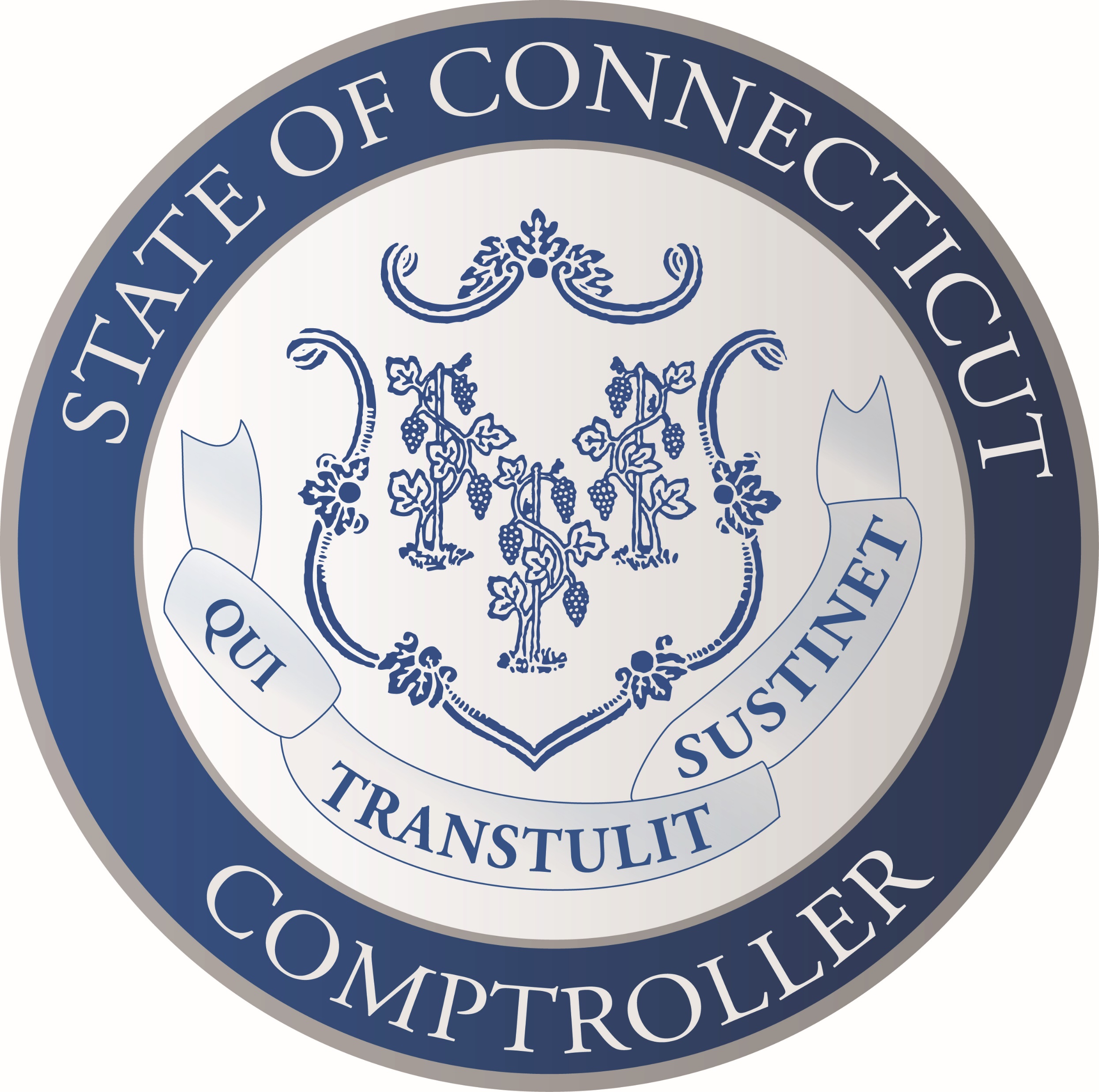 Adjourn